IFF – A Flexible Resource
The Midwest’s Leading Community Development Financial Institution (CDFI)
8.24.2021
Agenda
Introduction
Brief IFF Overview
Flexible Financing
Real Estate Project Support
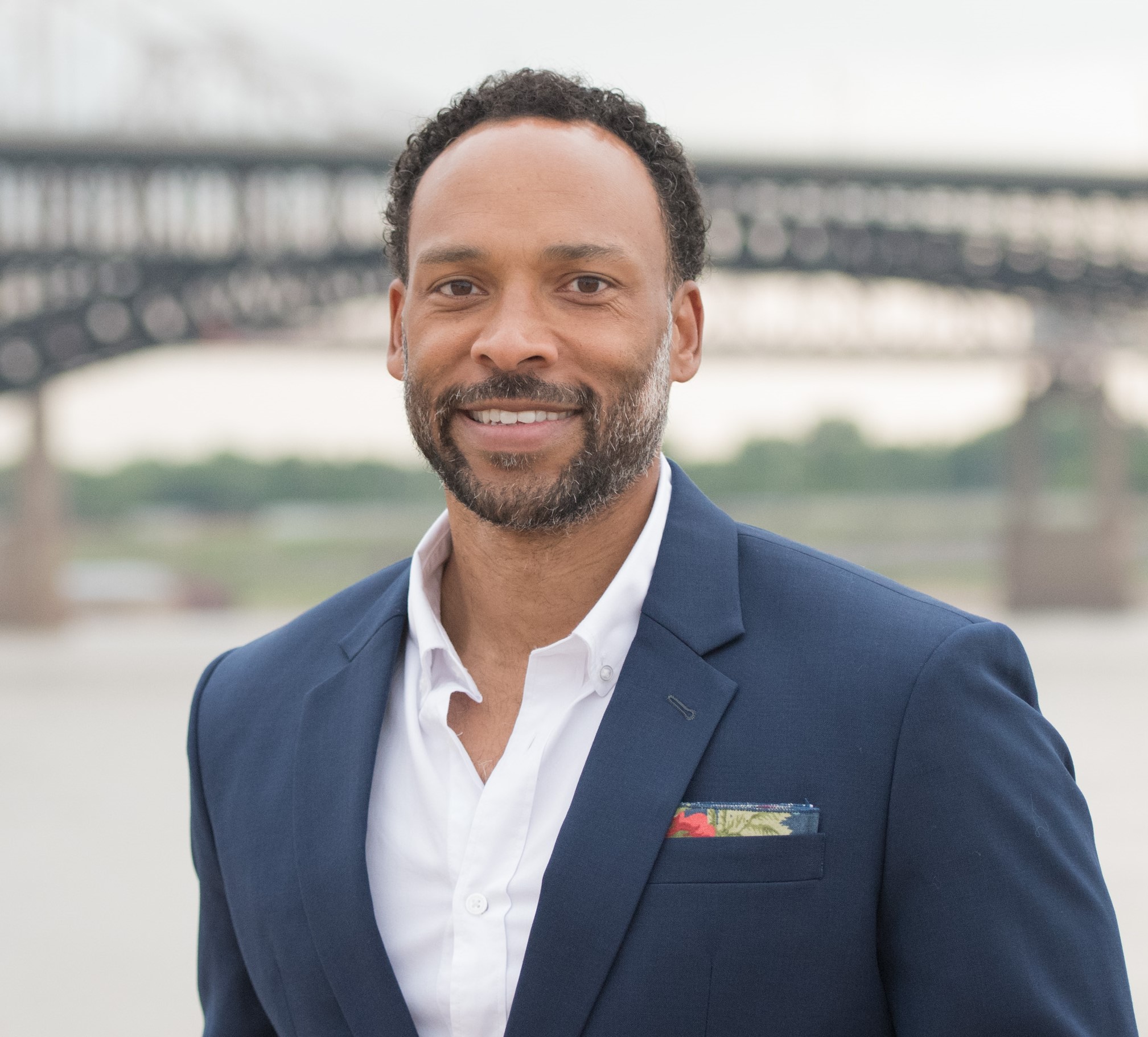 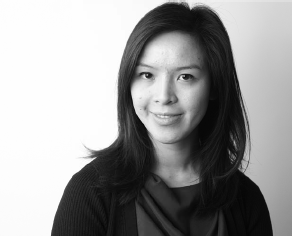 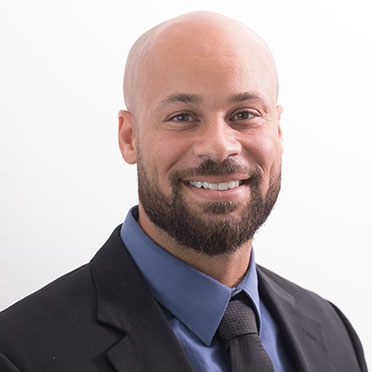 Stephen Westbrooks Executive Director – Southern Region
LaMar Miller
Director of Real Estate Solutions
Cathy Hammer
Senior Lender
IFF is a CDFI…… +
Community Development Financial Institutions (CDFIs) are US Treasury-certified organizations that provide financing targeted to disinvested communities. 4 types:
Banks—For-profit depository corporations providing capital to rebuild economically distressed communities through targeted lending and investments 
Credit Unions—Member-owned non-profit cooperatives promoting savings, affordable loans, and other financial services 
Loan Funds—Typically non-profit, non-depository organizations providing financing and technical assistance to small businesses, affordable housing developers, and community service organizations 
Venture Capital Funds—Organizations providing equity and debt-with-equity services to businesses in distressed communities
+
CDFI
Real Estate Lending and Consulting
Social Impact Accelerator
Research & Evaluation
Development
+
CDFI
Real Estate Lending and Consulting
Social Impact Accelerator
Research & Evaluation
Development
Capital Solutions
[Speaker Notes: As a non profit lender, IFF values and understands other non profits in a way traditional lenders may have a tough time getting.

We value the non profits in our community and design solutions that help grow, build net assets and strengthen financial health.]
Why IFF is Unique and Accessible to Non-Profits:
Non-appraisal-based lending
No appraisals required for loans up to $3MM

Will loan up to 95% of costs
IFF offers 15-year fully amortizing loans

Loan structures that prioritize client needs
No prepayment penalties 

Lending across all nonprofit industries
Significant impact beyond affordable housing or education

Sterling track record for investors
IFF has never lost a single dollar for investors
[Speaker Notes: IFF has offered non-appraisal based lending since our founding in 1988. IFF wants organizations to be able to grow stronger by providing financing for facilities critical to their mission. 

IFF will loan up to 95% of costs. Common projects are facilities, capital improvements and equipment.
Facility loans include capital projects like acquisition, construction, renovation.
Capital improvements like roof repair and HVAC system.
Equipment and vehicle loans like computer hardware, medical equipment and service vehicles.

Loan structures prioritize what is in the best interest of the borrower.

IFF lends to all 501(c)(3) organizations.]
IFF’s Work with Our Market – Humboldt, Kansas
In 2020, IFF supported Our Market with a $300K loan

Funded interior renovation and equipment purchase

Collateral for loan was a leasehold mortgage and UCC on equipment funded

Today, both butcher and grocery portions of Our Market are serving Allen County
[Speaker Notes: IFF works with NMTC, credit enhancements and affordable housing loans.

For example, Urban Sprouts received $2M of a NMTC allocation.]
IFF’s Work with KidZone – Kansas City, Kansas
This year, IFF supported KidZone with a $1.1M loan 

Supported refinance of existing bridge loan debt, underground water mitigation work and playground equipment purchase

Borrower valued 95% loan and no prepayment penalty 
Highlights IFF’s flexible lending capabilities
[Speaker Notes: Borrower appreciated 95% loan. CWT qualified for a conventional loan requiring convention LTV.

This borrower is working through acquisition inspection delays due to COVID 19, likely delaying acquisition. IFF understands and is committed to lending these funds when CWT is able to confirm this building is ready for turn key occupancy.]
IFF’s Work with Synergy Services – Parkville, Missouri
In 2020, IFF supported Synergy Services with a $400K capital campaign bridge loan refinancing 

Original terms were 3-year IO with balloon. Restructured to be 15 year fully amortizing.

Borrower valued 100% loan requiring no principal pay down.
Highlights IFF’s flexible lending capabilities
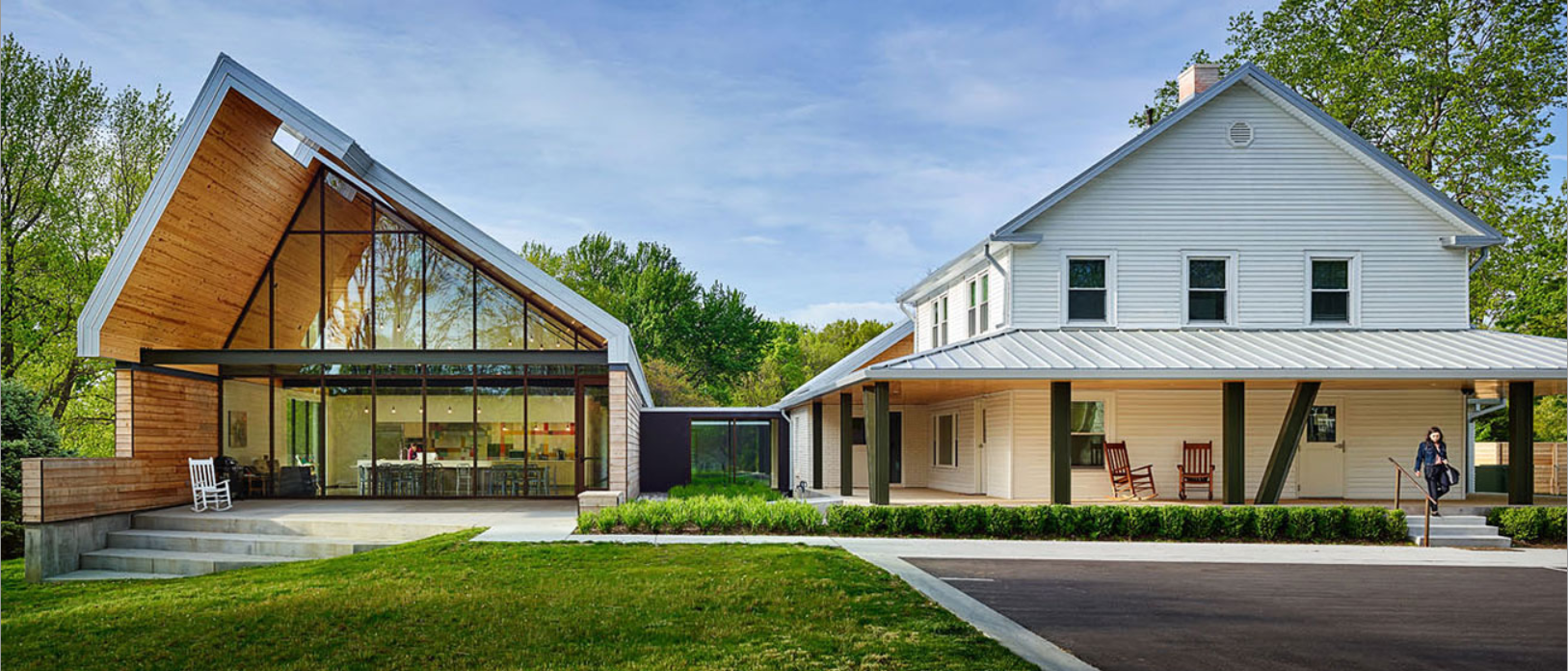 [Speaker Notes: IFF will consider refinancing our debt or other lender’s debt. For example, Synergy Services wanted to pay their bridge loan over a longer period of time. By fixing their rate, Synergy improves their cash flow management.

Borrower appreciated a 100% refinance structure of IFF existing debt.]
Real Estate Solutions
Are you or anyone you know…
Looking for or wanting to know if their current location is the right size, right location, right price, and the right plan for now and the future?

Would like to know what condition their current or future building is in and how much it would cost to repair or renovate?

Would like to know what’s the best use of dollars that would have the most impact when dealing with multiple facilities?

Would like assistance searching for a new location, negotiating a lease or purchase, knowing what questions to ask, what due diligence would make sense, and what contractors to hire?

Would like assistance assembling a development budget, hiring an architect, contractors, overseeing design and construction, navigating the permit process, and ensure the project get done on time and under budget?
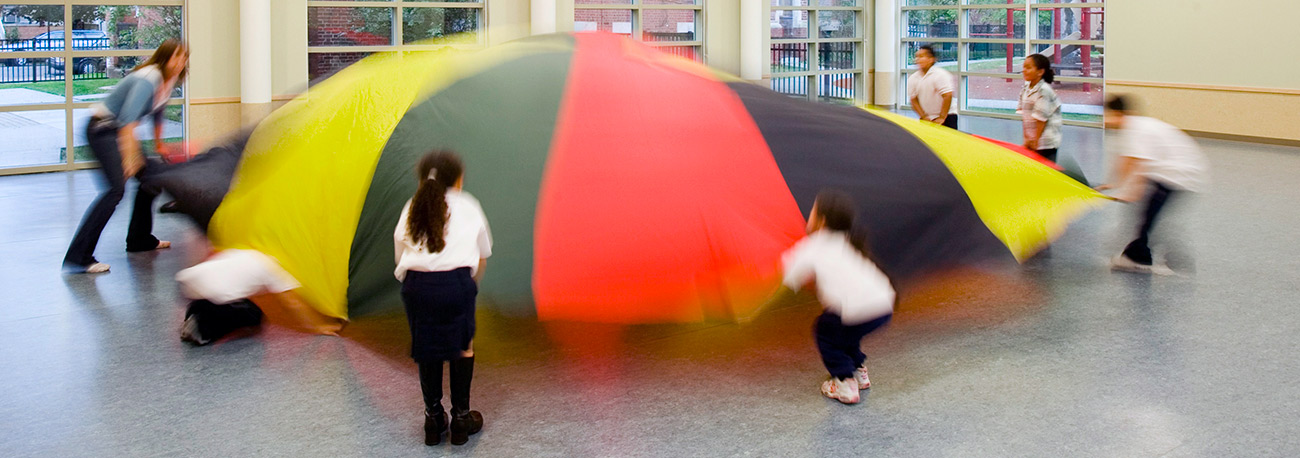 Why IFF?
#1 - You are the expert of your field, and your job is difficult enough.
Our team is trained and experienced in disciplines from architecture, engineering, construction, and urban planning.

We work broadly across the nonprofit sector and have deep expertise in charter schools, childcare, housing, community development, health care, and human services.
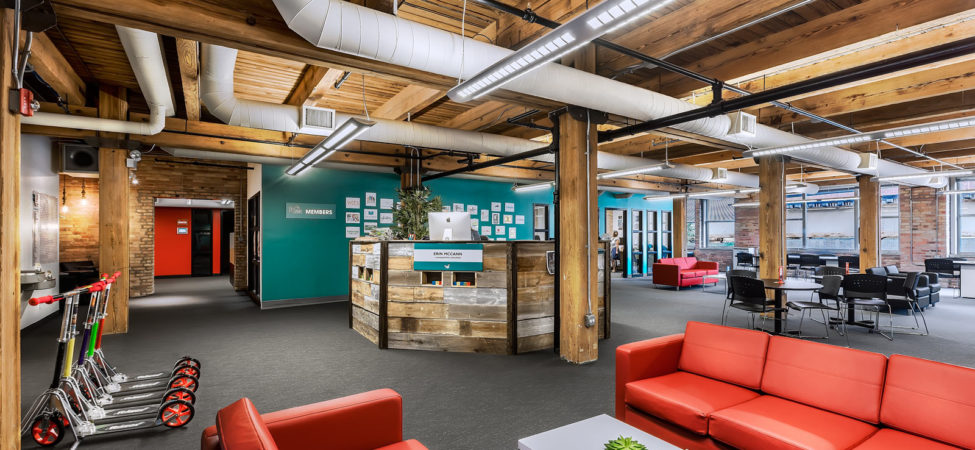 #2: Partnering with an experienced partner like IFF will save time, money, and headaches down the line by make more informed decisions.
IFF helps you:
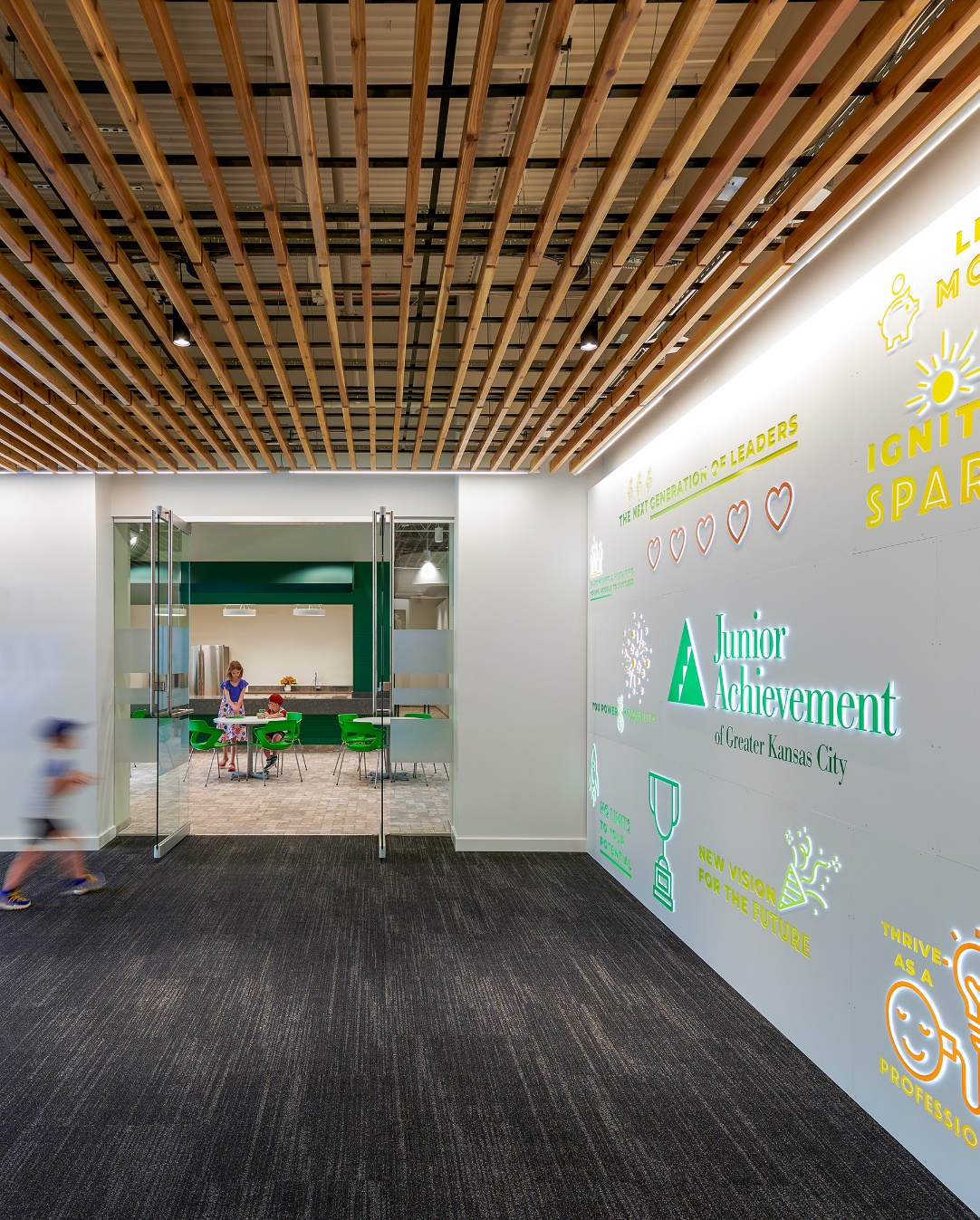 Understand your options
Develop a plan that responds to your programmatic, financial, and real estate needs
A solid plan gives funders and lenders more confidence in the project, increasing your ability to raise capital for the project
Avoid backtracking and correcting for avoidable mistakes
A floor plan for tomorrow
Delivering real estate services from early planning through ribbon cutting

Whether you are starting to plan for growth or preparing to find a new home for your organization, you can rely on IFF to guide you from initial project conception through the ribbon-cutting ceremony.
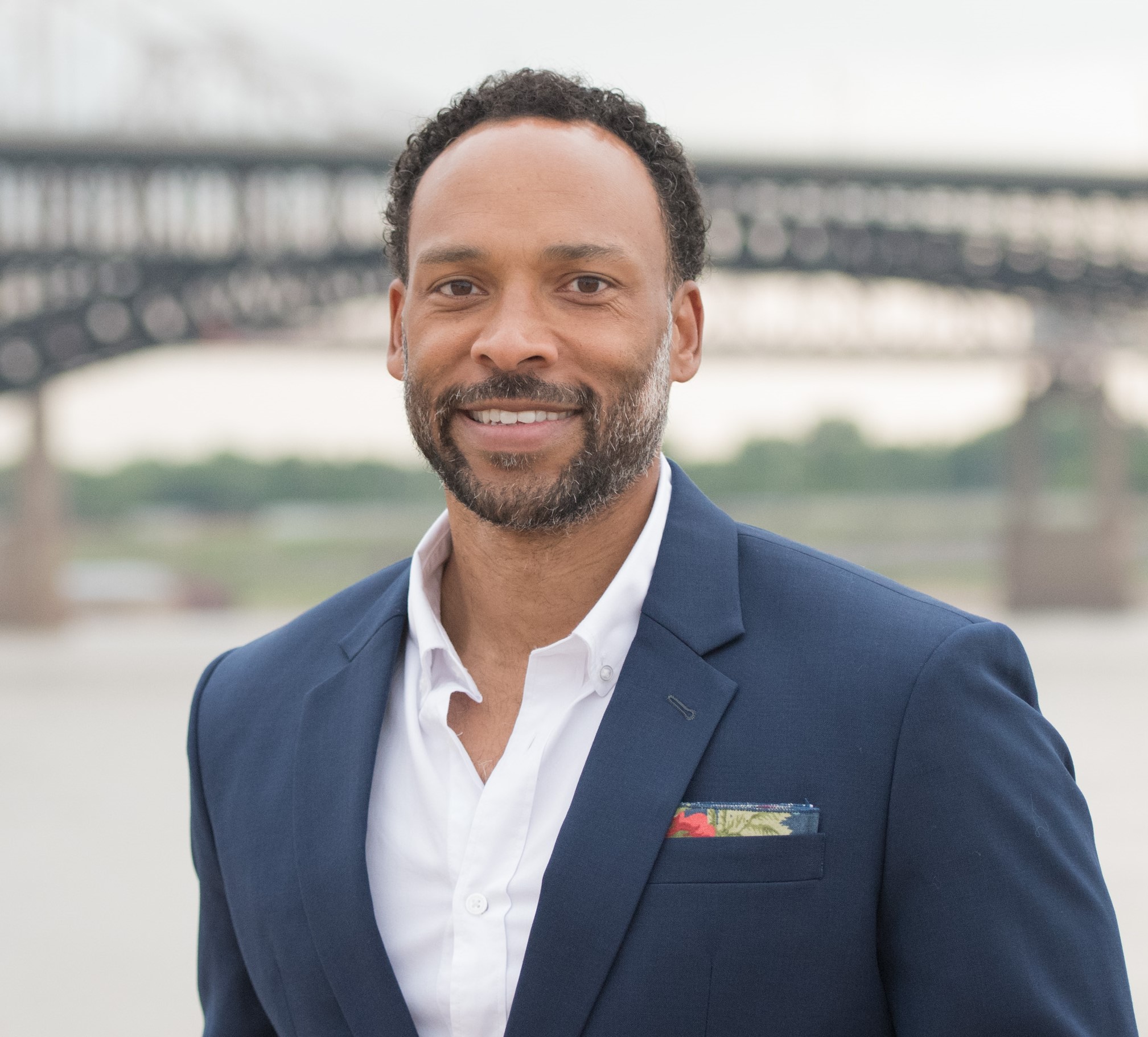 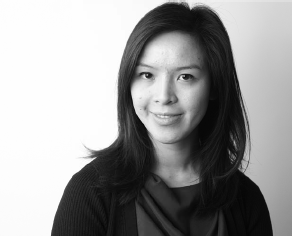 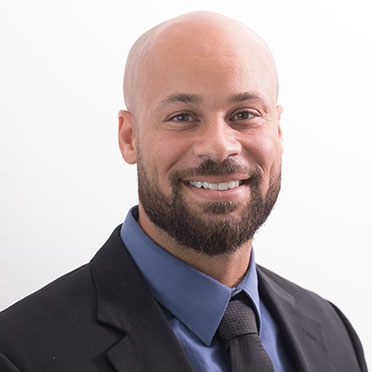 Stephen Westbrooks Executive Director – Southern Region
swestbrooks@iff.org
LaMar Miller
Director of Real Estate Solutions
lmiller@iff.org
Cathy Hammer
Senior Lender
chammer@iff.org
Questions?